Is Chinese character structure like prosodic structure?
James MyersNational Chung Cheng University
漢字的多元面向：跨領域對話的契機2019/12/6
漢字結構是否相似於韻律結構？
麥 傑國立中正大學
漢字的多元面向：跨領域對話的契機2019/12/6
3
謝謝！
錢
國科會 97-2410-H-194-067-MY3, 國科會101-2410-H-194-115-MY3, 科技部 103-2410-H-194-119-MY3
助理
柯昱光、楊振宗、許瓊文、洪國銘、余子平、杜佩芬、蘇鈺婷、莊偉強、謝玉儀、潘曉音、蘇思綺、王涵德、林玟綺、岩野万里子、劉美君、陳欣徽、王宣翔 …
實驗參與者
同事
許慧娟、陳宗穎 …
你們！
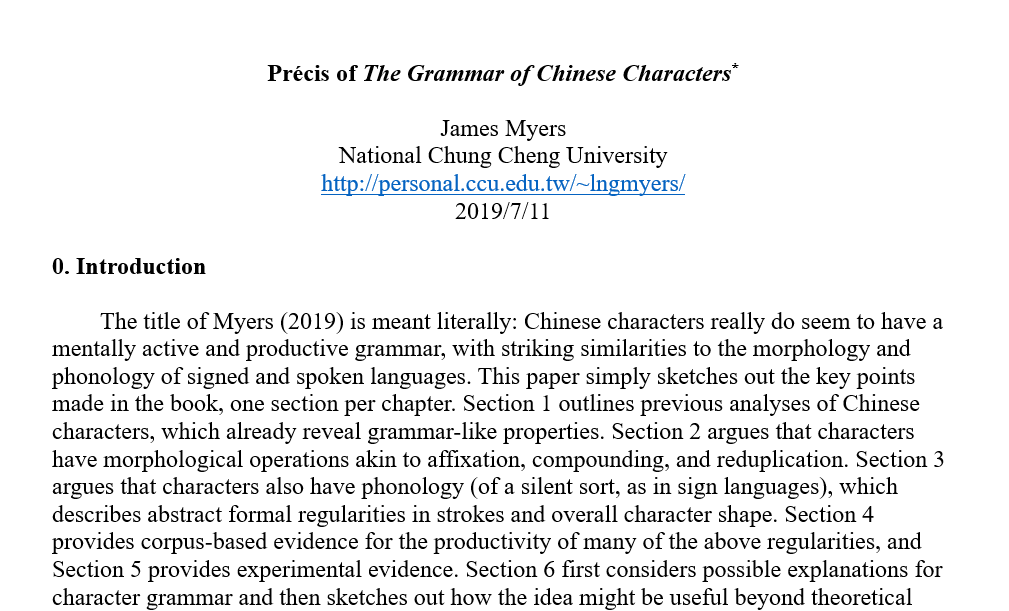 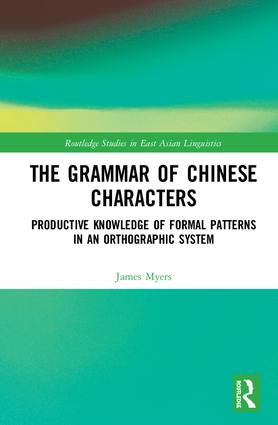 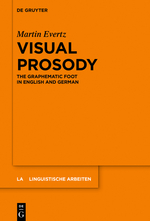 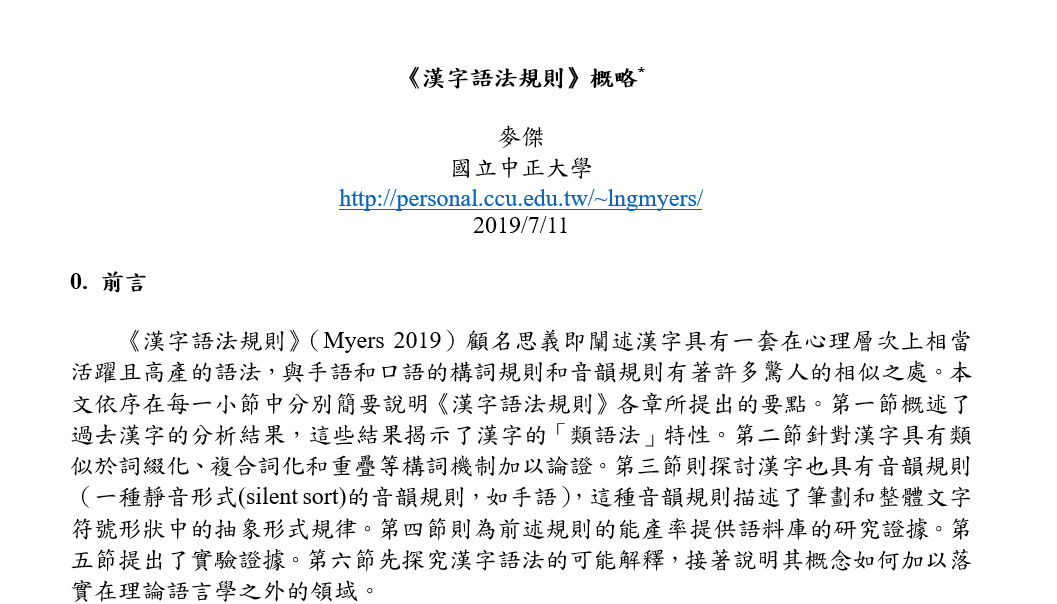 4
文字的"韻律"
(陳欣徽還在翻譯...)
在Lingbuzz和我的個人網頁都可以取得
5
漢字字元版格
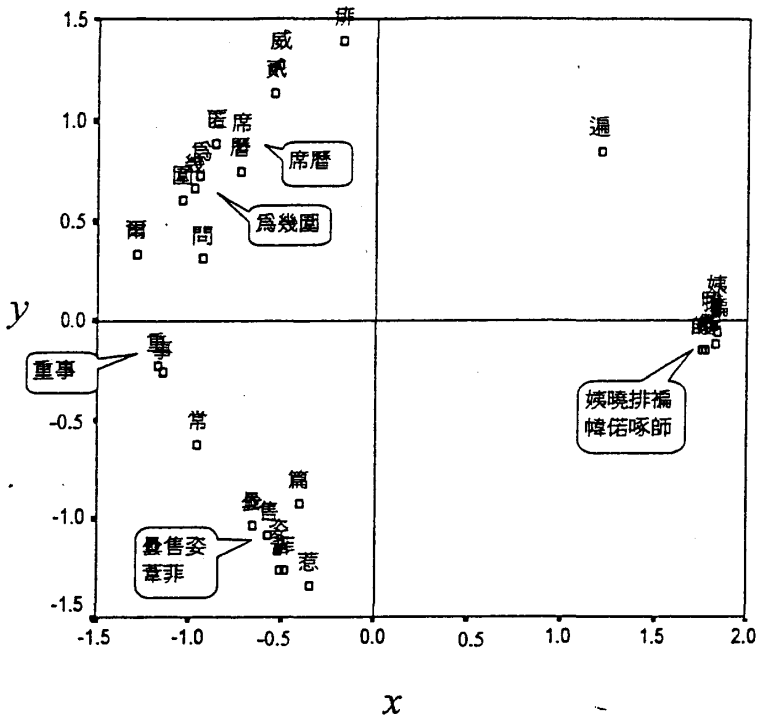 曆
遍
包圍
Yeh & Li (2002)[JEP:HPP 28]
中文讀者可借由漢字字形分類漢字
姨
售
開放
上下
左右
6
漢字"韻律"：不僅僅是版格
回顧先行研究證據
筆劃的突顯性
疊體字
部首位置與大小
報告新的證據
部首位置與大小
7
筆劃突顯
最長的筆劃在下方
二  三  土  工  干  于  王  丰  手  彡玉  車  里  羊  立  平  牛  革  共  五  互  青  豆  亐  爰  看  毛  示  告  晋  並  其  耳  舍  金  夫  未  耒  失  先  春  黑
最大的部件在下方
昌  吕  圭  戔  多  炎  哥
最長的筆劃在右方
川  州  介
最大的部件在右方
玨  林  比  炏  沝
由邊界延長效應加以抽象化演變而來，同口語及手語中的現象
x
X
x X
8
突顯衝突
口語重音衝突(重音不連續)
elícit ~ elìcitátion 	( )( )refórm ~ rèformátion, 不是 *refòrmátion	( )( ), 不是 ()( )
漢字部件(筆劃長短)不能一樣大
通常每個部件中僅有一邊是突顯的(較長) : 圭
只有頂部相連的筆劃特別突顯：  士 末
非相鄰筆劃（頂部和底部）不衝突： 聿 重 垂 事
例外  +   不衝突
例外   +   衝突
一般
9
語料庫證據
漢字簡體化
韓語諺文
古代文字
字體變化
手寫變化
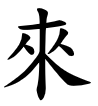 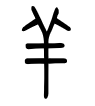 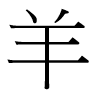 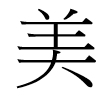 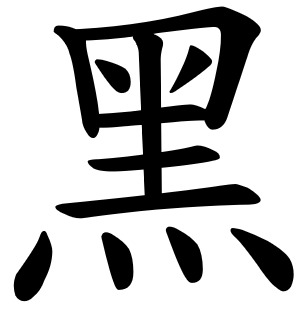 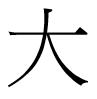 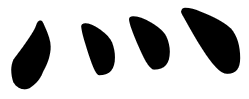 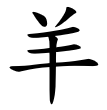 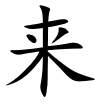 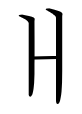 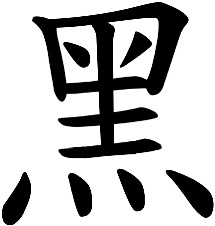 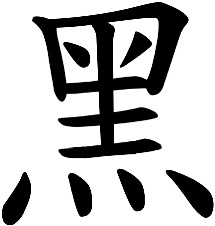 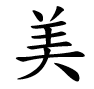 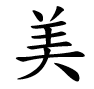 10
實驗證據：接受度
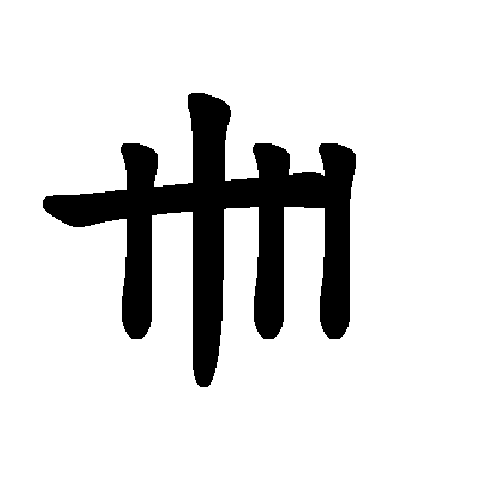 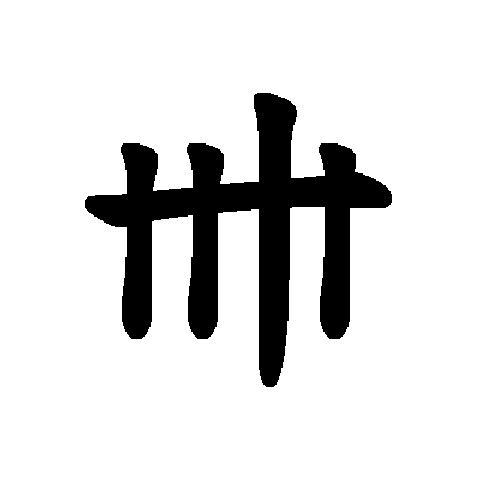 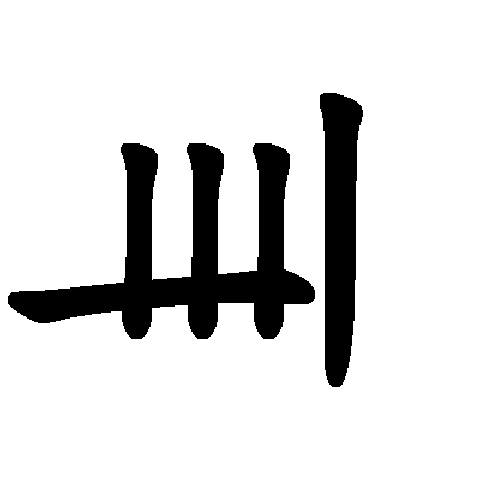 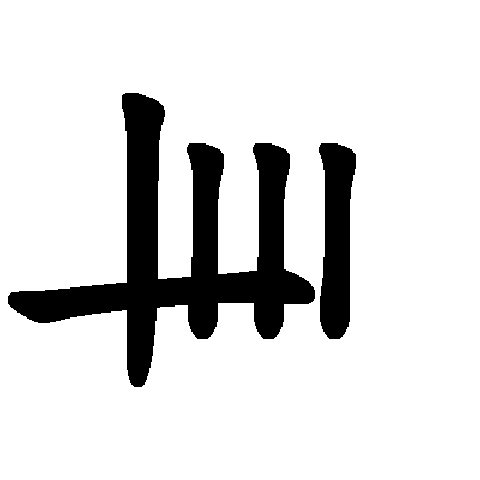 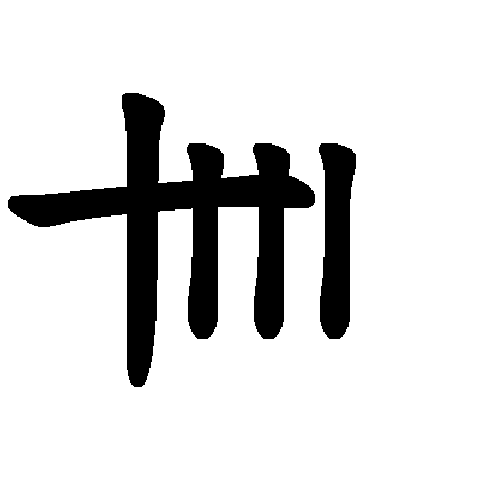 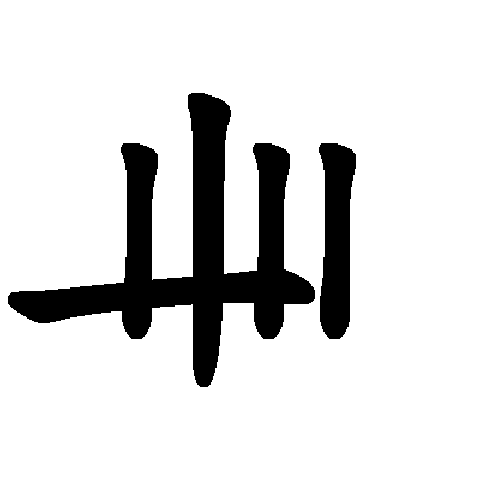 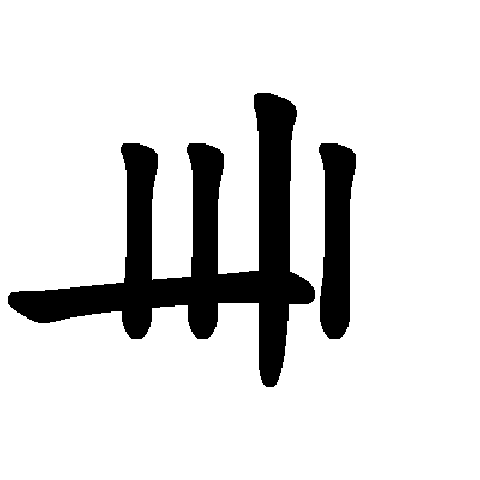 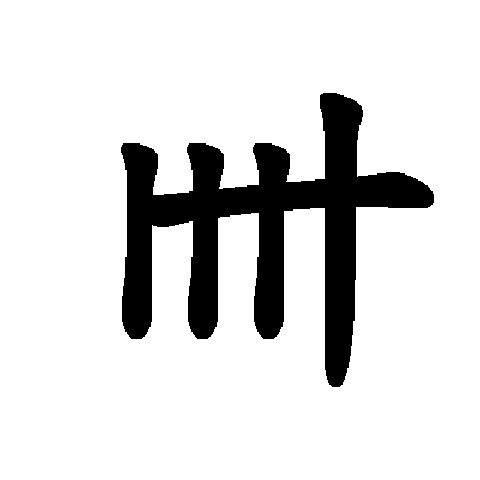 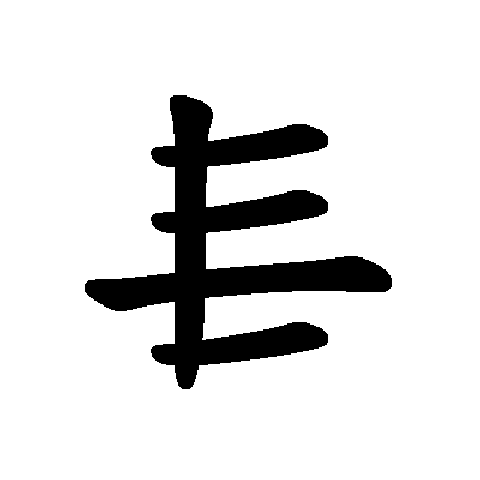 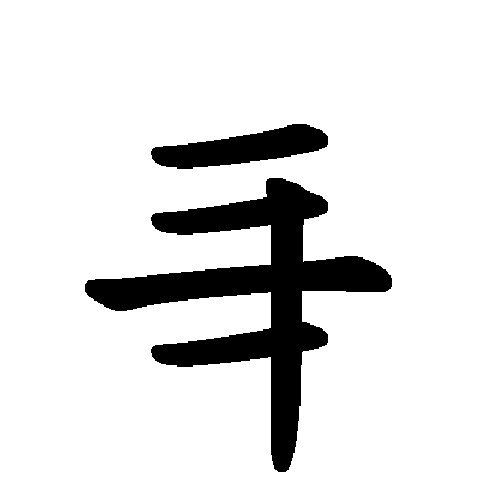 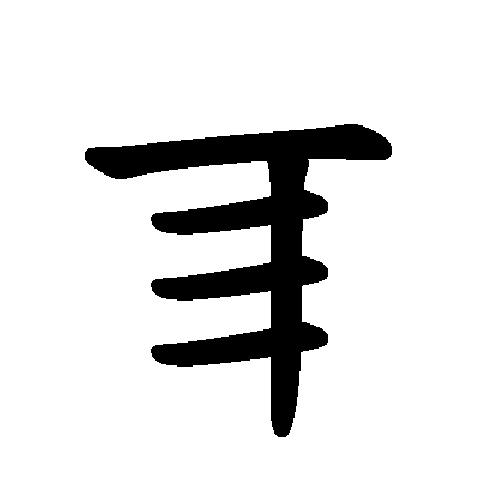 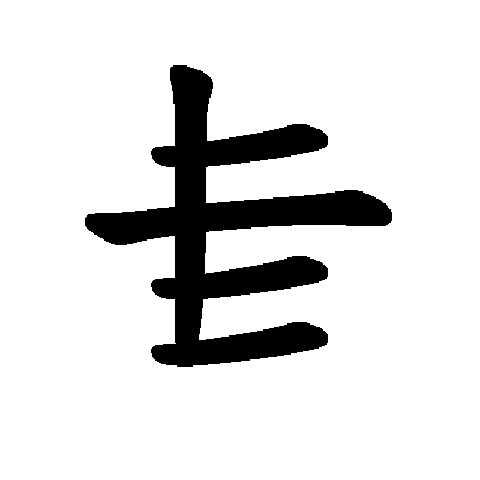 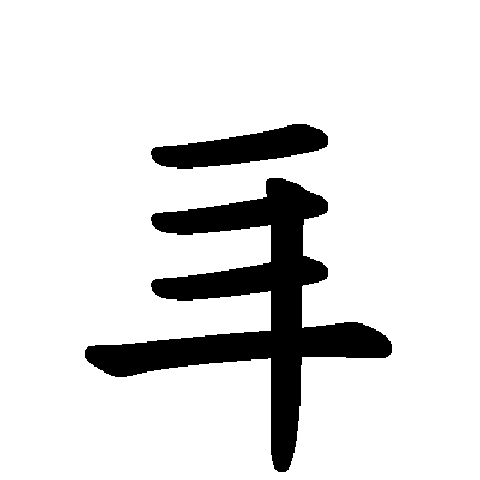 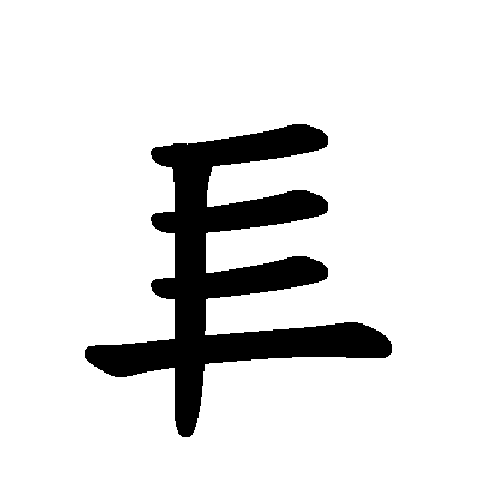 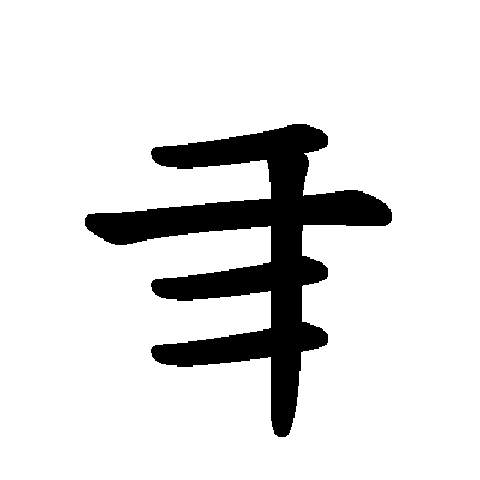 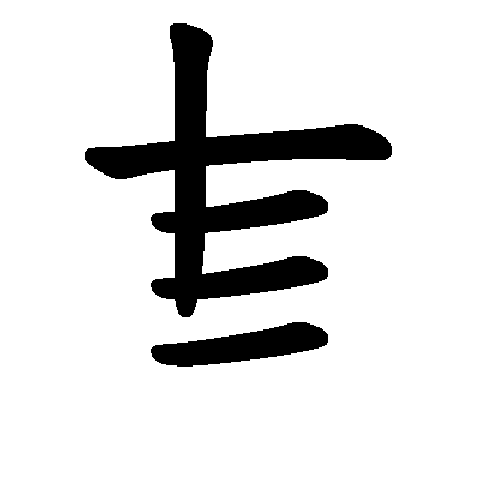 (Myers, 2019, The grammar of Chinese characters)
11
疊體字
左右疊字 (雙疊字) 
比  從  林  單  朋  雙  質  麗  替  絲  弱  羽  赫  瑩  蒜  艸  兢  甡  沝  皕  巽  玨  兟  孖  寙  奻  屾  豩  雔  砳  兓  兹  厸  双  吅  夶  幷  弜  搻  炏  竝  蝱  誩  辡  鍂  騳  龖
上下疊字 (雙疊字) 
學  能  多  哥  肉  昌  炎  僵  圭  芻  爻  棗  戔  亖  仌  吕  姧  岀  渁  畕
向上三角疊字 (三疊字)
品  森  蟲  晶  轟  姦  磊  鑫  聶  淼  矗  垚  贔  麤  焱  芔  畾  掱  劦  惢  毳  驫  龘  雥  众  刕  厽  叒  壵  孨  尛  歮  犇  瞐  羴  譶  飍  飝  鱻 
四疊字/四方疊 (罕見)
叕  茻  燚  朤
12
為符合結構模板的重疊構形
Kinande (班圖語支) (Mutaka & Hyman, 1990 [Phonology, 7])
o-ku-gulu ‘腿’		o-ku-gulu-gulu 		‘真的腿’
e-n-dwa ‘婚禮’		e-n-dwa-n-dwa-n-dwa 	 ‘真的婚禮’
兒童口語語言 (Dressler et al., 2005 [Hurch, Studies on reduplication, De Gruyter Mouton])
bebe ‘熊’ (< Bär [德語])
手語 (Wilbur, 2009 [Language Sciences, 31])
SIT-SIT ‘椅子’ (美國手語)
漢字 (Myers, 2019, The grammar of Chinese characters)
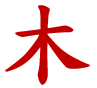 x
x  X
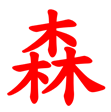 13
重疊模板的構成
X
x
X
x x
X
Xxx
    x
x
x
x  X
X
X
14
實驗證據：實驗語料
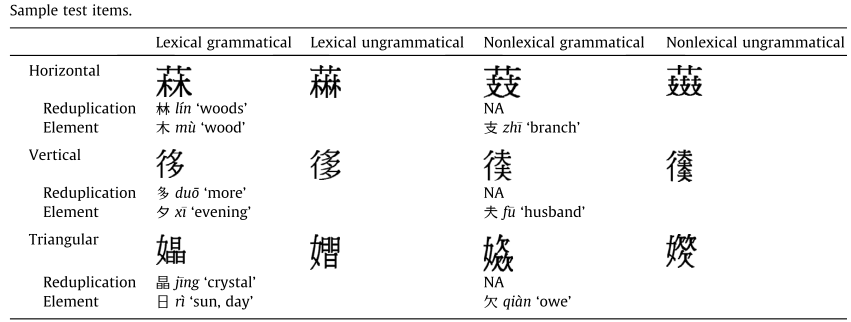 不合語法非詞彙
合語法詞彙
不合語法詞彙
合語法非詞彙
左右結構
疊體字部件
上下結構
疊體字部件
三疊字
疊體字部件
(Myers, 2016 [Cognition, 147])
15
實驗證據：結果
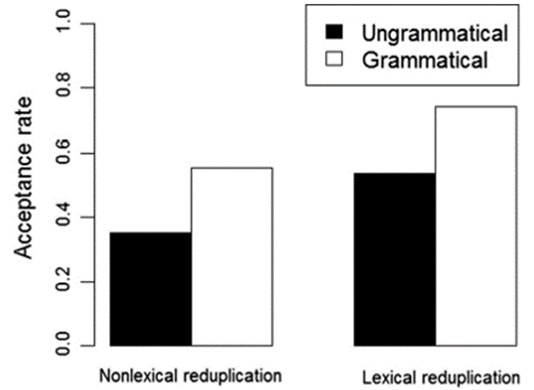 不合語法
合語法
在真假疊字判斷實驗中
語法性扮演同樣重要角色
接受率
詞彙
非詞彙
(Myers, 2016 [Cognition, 147])
16
部首
形聲字中的部首作用如構詞的詞綴
附著詞綴
封閉詞組
語意虛化
位置固定
部首大小縮減 或 外型縮減
土~地木~村雨~電
弓~張
山~崇
17
規則 與 不規則 部首位置
18
英語重音預設值
Cutler & Clifton (1984)[Bouma & Bouwhuis, Attention and performance X, Erlbaum])
不規則重音
容易被
規則化？
19
正確 與 不正確 部首突顯
以文林修改及創造漢字 (https://wenlin.com/)
真字
假字
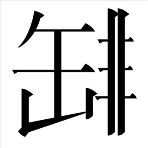 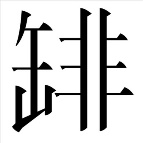 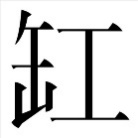 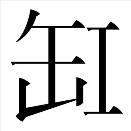 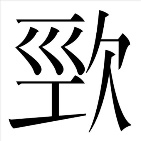 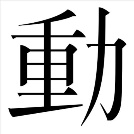 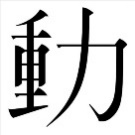 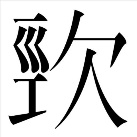 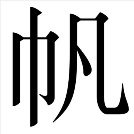 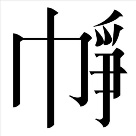 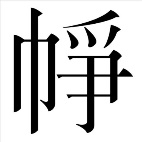 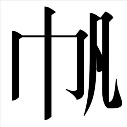 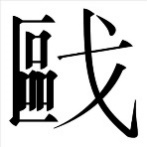 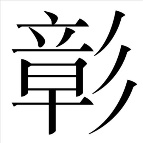 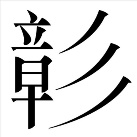 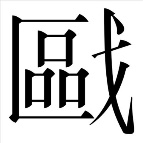 20
部首位置之控制變量
詞頻(真字)
筆劃數量
部首結合度 (Chang et al., 2016 [Behavior Research Methods, 48])
非部首結合度 (Chang et al., 2016)
假字與真字由相同的成分組成（除了兩個不可能的字符）
左部首形狀不可能都不減縮,但結果顯示這個因素並無影響
21
兩項獨立的實驗
詞彙判斷：字符為真字還是假字(即使是修改過的)？
40位研究參與者 
拉丁方陣設計 (Latin square design) (因此研究參與者都不會看到同一字的正確與不正確的形式)
接受度：(實驗中所出現的) 假字看起來「像」或「不像」中文字？
42位研究參與者 (oops)
拉丁方陣設計
探討
部首位置與部首大小的交互作用
研究參與者是否會將右側部首的大小視為不規律及非預設值？
22
詞彙判斷主要結果(真字)
正確性
反應時間
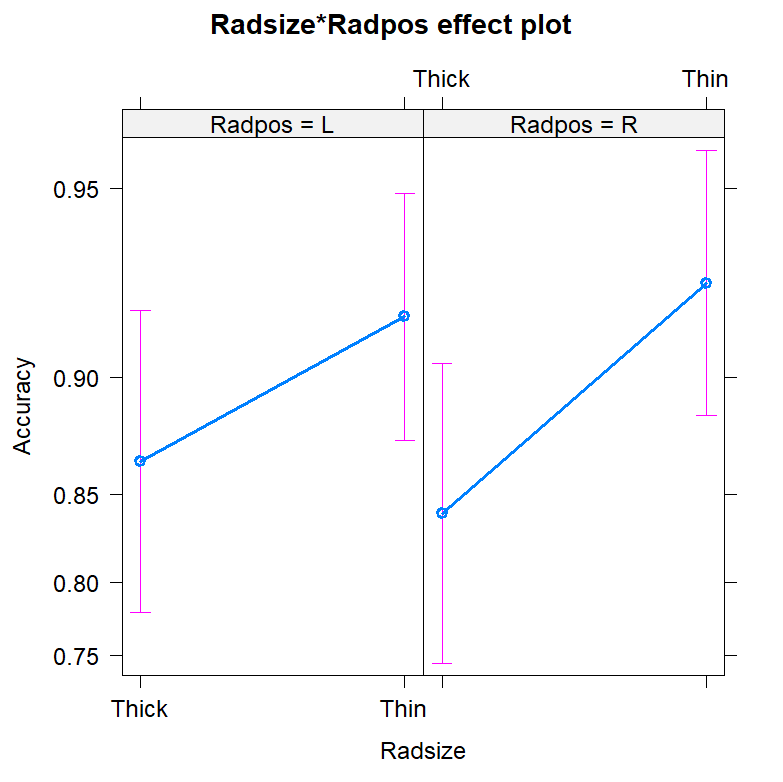 右
左
右
左
反應時間 (lolg ms)
正確率
無交互作用！
p = .002
p = .003
寬
窄
寬
窄
寬
窄
窄
寬
23
詞彙判斷主要結果(假字)
反應時間
正確性
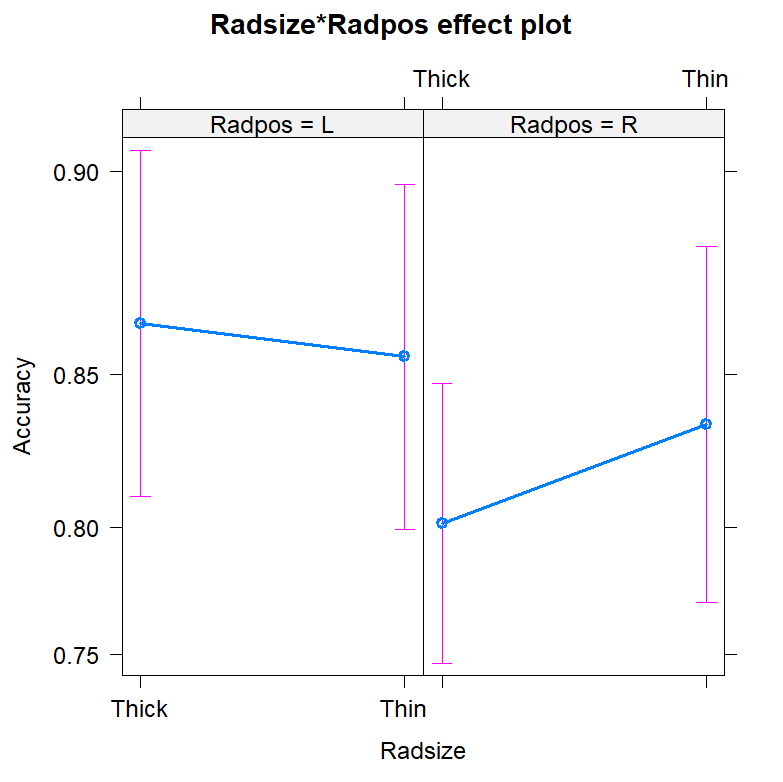 p = .02
右
左
右
左
All p > .2
反應時間 (lolg ms)
正確率
無交互作用！
寬
窄
寬
窄
寬
窄
寬
窄
24
詞頻影響
反應時間
正確性
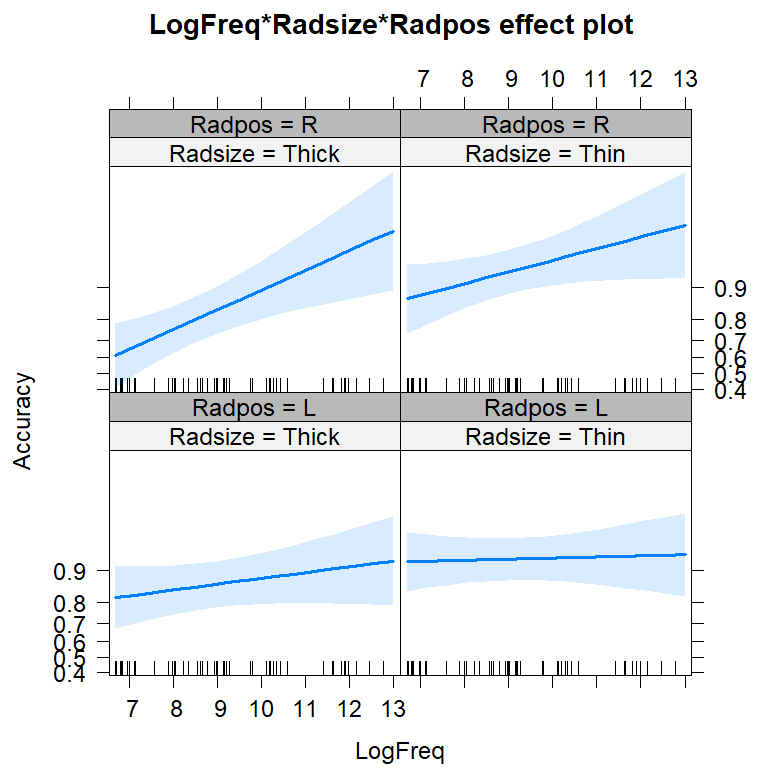 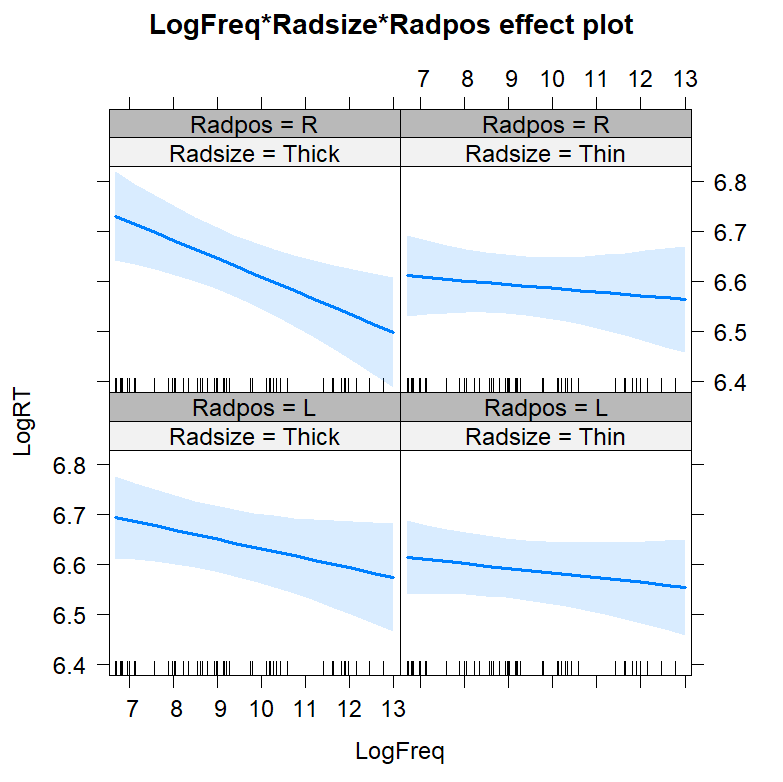 部首大小 p = .047
部首大小 p = .01
右-窄
右-窄
右-寬
右-寬
部首位置 p = .04
反應時間 (log ms)
正確率
左-寬
左-窄
左-寬
左-窄
位置 x 詞頻 p =.04
位置 x 詞頻 p =.04
右側部首更依賴記憶？
p = .002
p = .01
對數頻率
對數頻率
25
接受度判斷
接受度
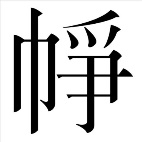 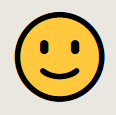 p = .004
右
左
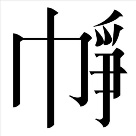 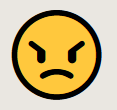 p = .058
接受度
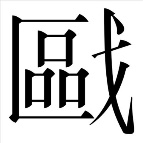 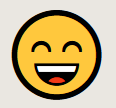 不規則漢字
字形很容易
被規則化？
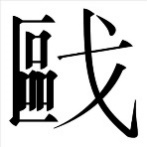 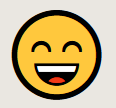 p = .0001
寬
窄
窄
寬
26
接受度判斷的反應時間
反應時間
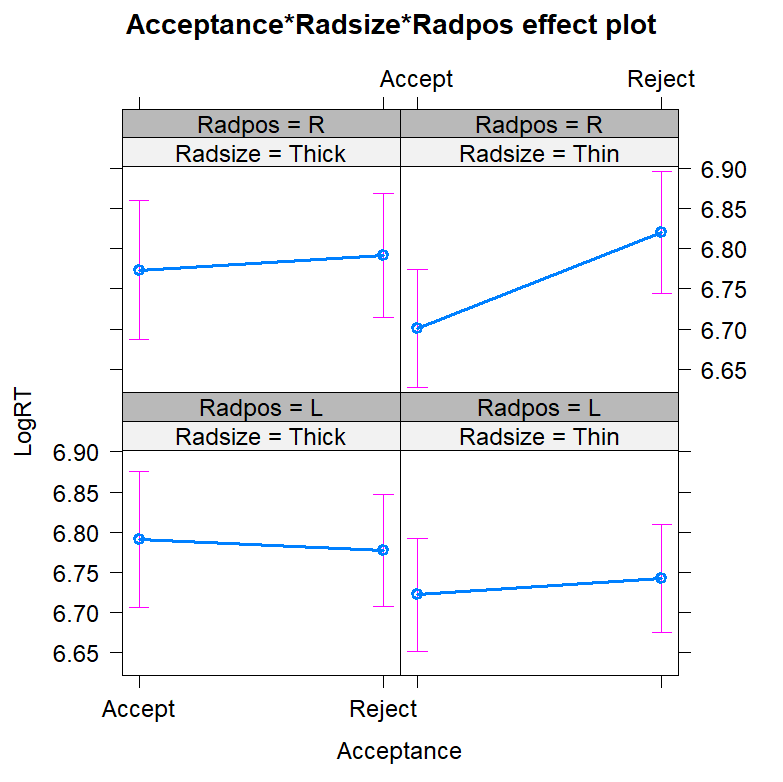 右-窄
右-寬
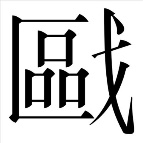 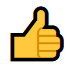 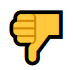 p = .003
不規則部首大小
仍須被記憶？
反應時間 (lolg ms)
左-寬
左-窄
p = .002
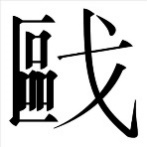 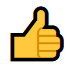 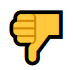 接受
不接受
不接受
接受
27
結論
漢字結構與韻律結構相似嗎？
或許！ 
以共通的邊界延長效應為動機
規則的筆畫長短及部件大小皆以結尾為重
重疊模板具有成雙性以及以結尾為中心的特性
類詞綴部首不會出現在明顯位置
不規則漢字結構會以非預設方式進行處理，耗費較多記憶但依賴較少語法知識